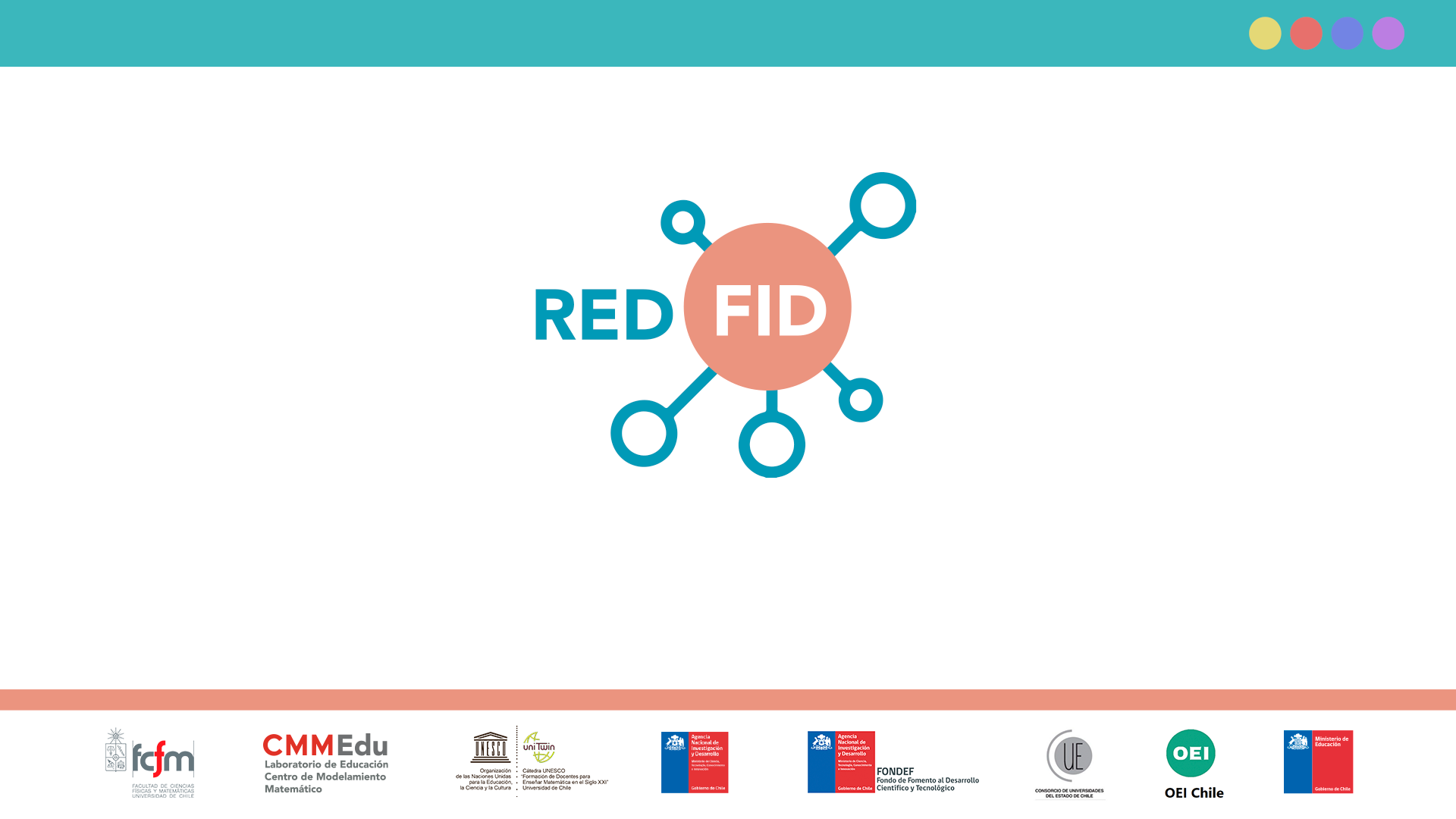 Fortalecimiento de las prácticas evaluativas en la formación de profesores de matemática: experiencia de la Comunidad de Aprendizaje de Pedagogía Media en Matemática (CA-PMM)
Teresa Sanhueza, Pamela Alarcón, Emilio Cariaga, Valeria Carrasco, Georgina Durán
Universidad Católica de Temuco
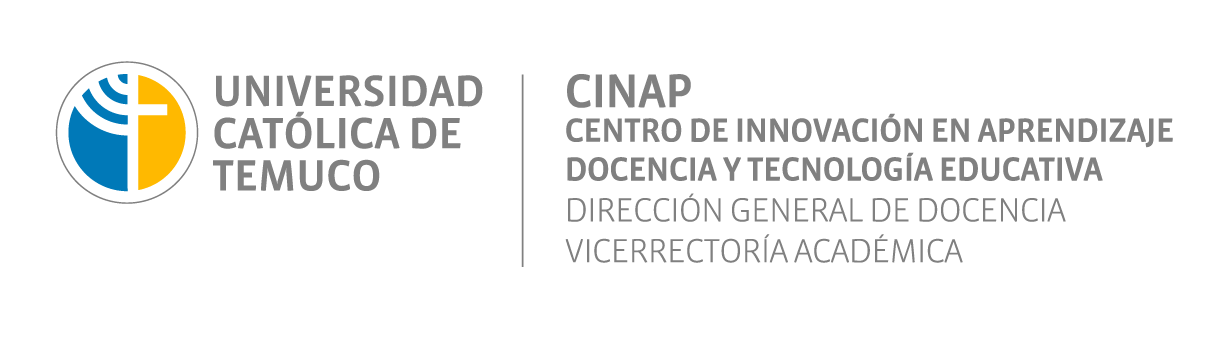 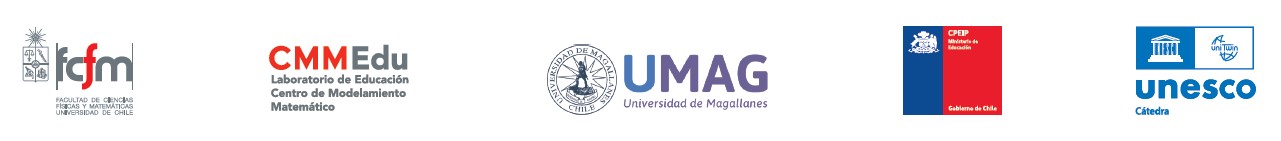 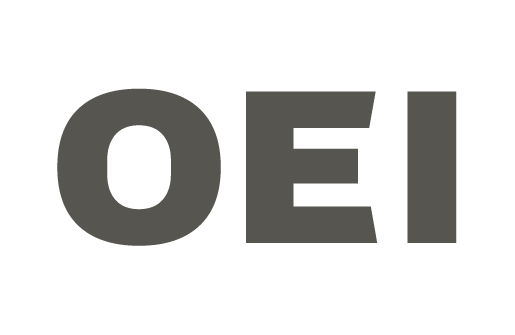 Contextualización del problema que se aborda
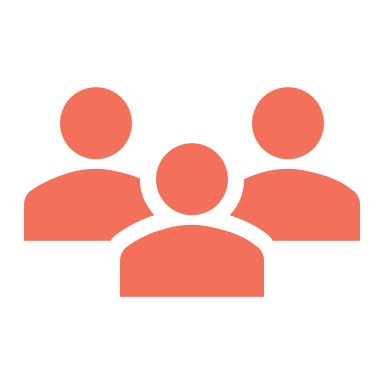 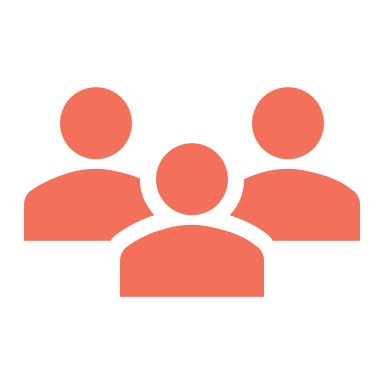 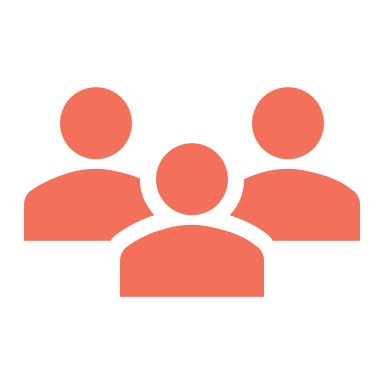 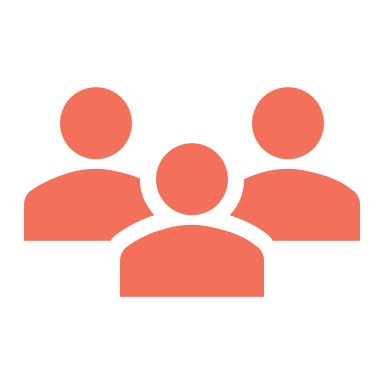 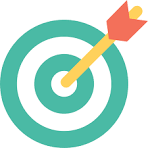 Comunidad de Aprendizaje de Pedagogía Media en Matemática (CA-PMM)
Impulsar innovaciones pedagógicas
4 formadores/as
+ 
1 asesora pedagógica
2022 realiza diagnóstico: 
Predominancia de lo sumativo
Incoherencia en instrumentos 
Escasa implementación de evaluaciones formativas
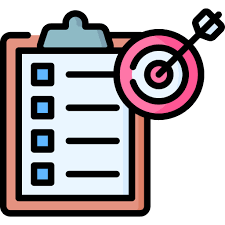 Mejorar de prácticas evaluativas docentes ajustadas al perfil docente UCT. 
Promover el desarrollo profesional
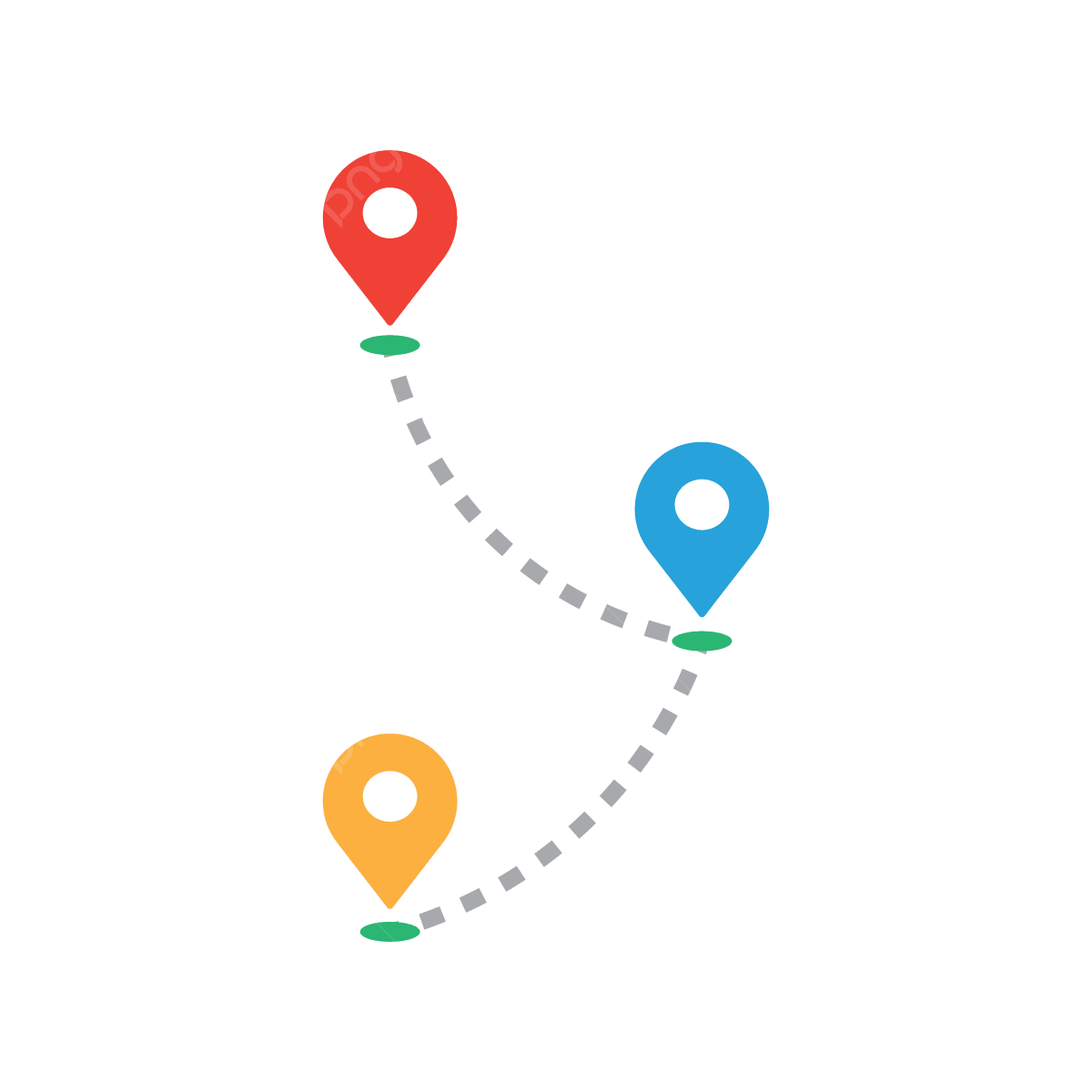 Describir los avances de esta primera etapa, orientado a la reflexión colectiva de la CA-PMM y el fortalecimiento de nuestras prácticas evaluativas.
[Speaker Notes: Universidad Austral de Chile]
Marco referencial
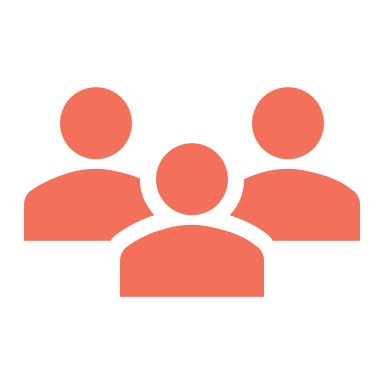 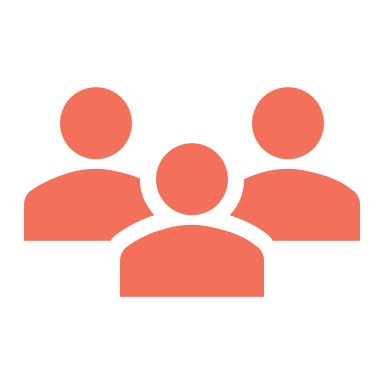 Evaluación formativa: Mejora el aprendizaje mediante retroalimentación y autorreflexión (Black & Wiliam, 2009).
Evaluación sumativa: Priorización de calificaciones sobre la mejora continua.
Estudios relevantes: Importancia de retroalimentación, autoevaluación y coevaluación para optimizar el aprendizaje (Brookhart, 2017; Nicol & Macfarlane-Dick, 2006).
Perfil docente UCT: Diseño de procesos evaluativos alineados con el aprendizaje profundo y el desarrollo integral del estudiantado (García-Hormazábal et al., 2022).
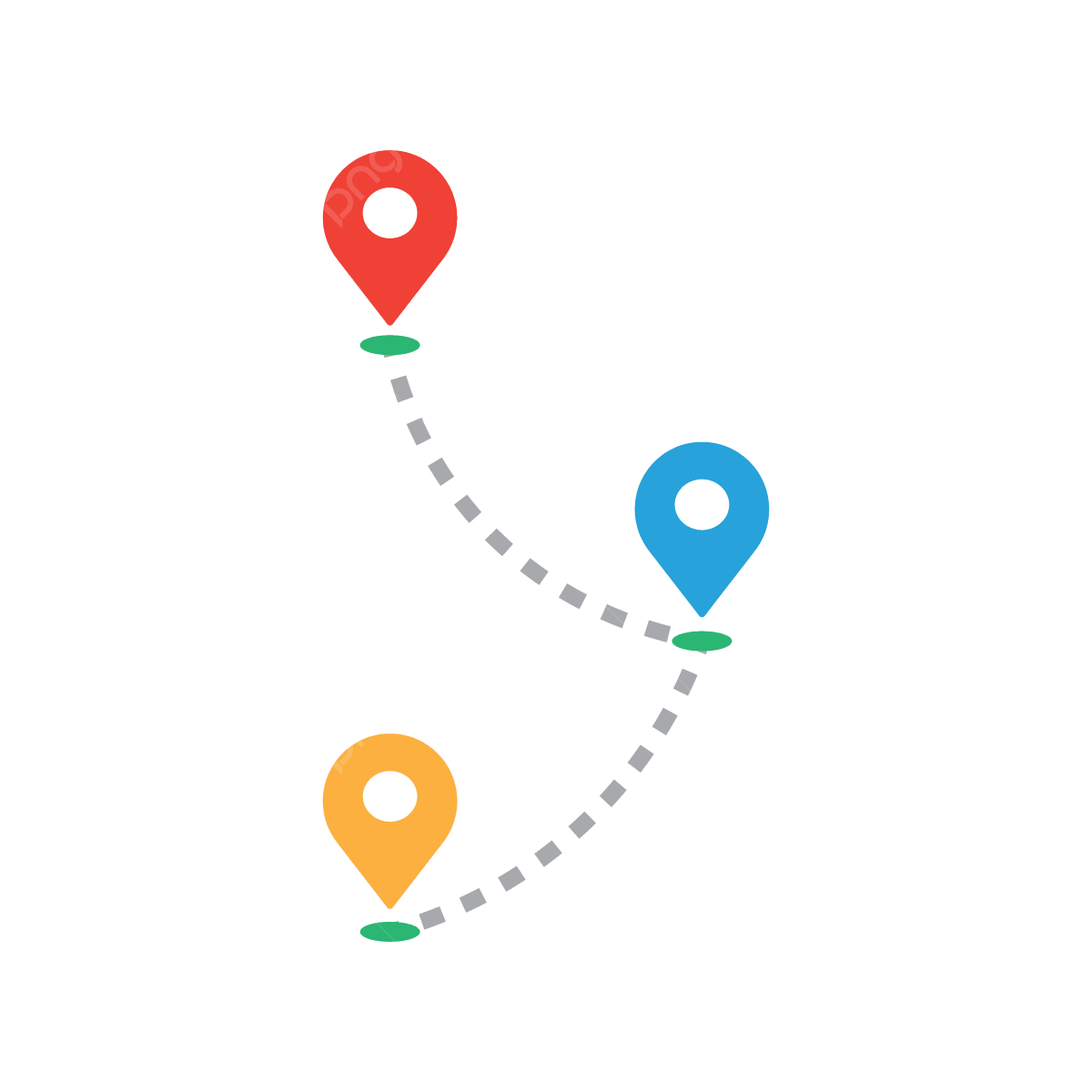 Énfasis: Prácticas reflexivas, colaborativas e innovadoras para garantizar la calidad en la formación inicial docente.
[Speaker Notes: Universidad Austral de Chile]
Metodología
Talleres reflexivos:
Importancia de la retroalimentación.
Identificación de áreas de mejora.
Mejoras en syllabus.
Estrategias implementadas:
Foco en retroalimentación.
Mejora de instrumentos.
Evaluaciones integradas de desempeño.
Desafíos:
Análisis profundo de grupos focales.
Análisis impacto en calificaciones de cada curso.
Contraste entre el plan diseñado e implementado.
[Speaker Notes: Universidad Austral de Chile]
Principales resultados (preliminares)
Creencias iniciales sobre procesos evaluativos.
La retroalimentación como elemento clave para el aprendizaje del estudiantado. 
Necesidad de formalizar las evaluaciones formativas en los cursos.
Diversificación de los instrumentos de evaluación
Reflexión colectiva
(CA-PMM)
Mejora de la percepción del estudiantado. 
Mayor participación del estudiantado en el proceso evaluativo
Autorreflexión del estudiantado en el proceso de aprendizaje.
Implementación
Persisten dificultades relacionadas con la optimización del tiempo para implementar estrategias evaluativas más complejas.
Creencias sobre instrumentos adecuados para la enseñanza de las matemáticas, considerando la tradición disciplinar.
Desafíos
[Speaker Notes: Universidad Austral de Chile]
Conclusiones y aporte para la formación inicial docente en matemática
Las comunidades de aprendizaje fomentan innovaciones evaluativas.
Necesidad de trabajo continuo y sostenido.

Aporte: prácticas evaluativas más coherentes con el modelo educativo de la UC Temuco.
Proyección: consolidar las innovaciones como parte integral del proceso formativo.
[Speaker Notes: Universidad Austral de Chile]
Referencias
Black, P., y Wiliam, D. (2009). Desarrollo de la teoría de la evaluación formativa. Educational Assessment, Evaluation and Accountability, 21 (1), 5–31.
Brookhart, SM (2017). Cómo crear y utilizar rúbricas para la evaluación formativa y la calificación. ASCD.
García-Hormazabal, R., Pascual, G., Tighe, R., y Torres, J. (2022). Perfil docente. Universidad Católica de Temuco.
Nicol, DJ y Macfarlane‐Dick, D. (2006). Evaluación formativa y aprendizaje autorregulado: Un modelo y siete principios de buenas prácticas de retroalimentación. Studies in Higher Education, 31 (2), 199–218.
[Speaker Notes: Universidad Austral de Chile]
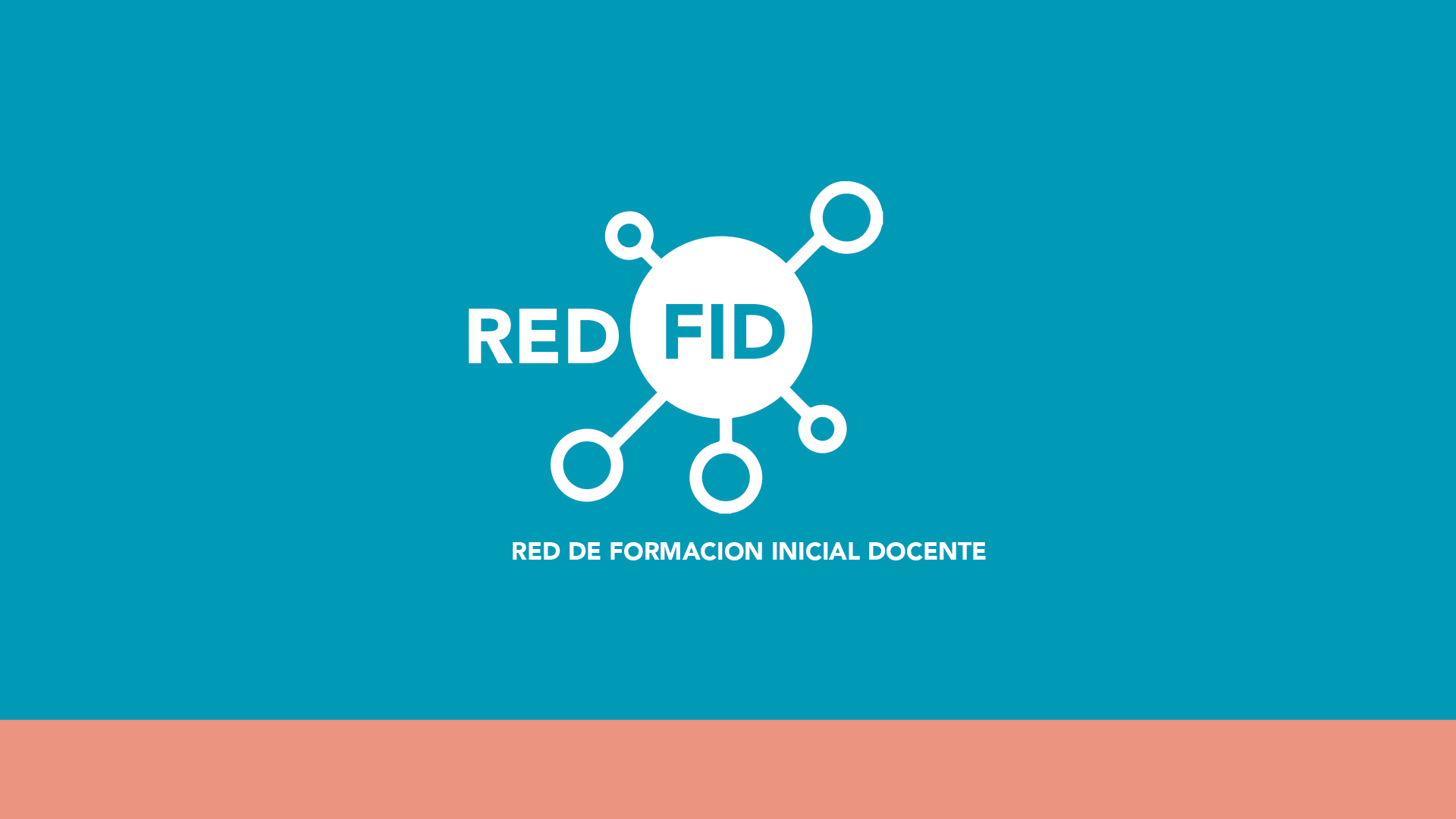